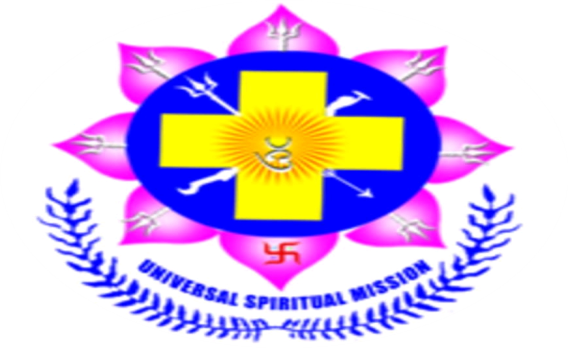 ASTROLOGY & HEALTH
1.Universal truth that everybody wants to be Happy.
2.But How? What is the secret of HAPPINESS?
3. In fact happiness is a Mental State,Soundness of MIND.
4.Sound Mind resides in Sound Body ie HEALTHY body.
5.Happiness cannot be purchased,imported from outside but its within.
6.HEALTH is the first & foremost consideration for Happiness.
7.HEALTH IS WEALTH INDEED.